English Language and LiteraturePreparing to teach the new AS/A-level
Summer 2015
Follow us on Twitter @AQACPD.
Slide 1
Copyright © AQA and its licensors. All rights reserved.
Contents
Overview of the AS and A-level English Language and Literature specification. 

Exploring the specification's underlying principles.

Key concepts, content, skills and external assessment at  AS and A-level.

Co-teaching AS and A-level.

Key concepts, content, skills and external assessment at A-level.

NEA requirements and assessment at A-level.

Support and resources available.
Slide 2
Copyright © AQA and its licensors. All rights reserved.
Follow us on Twitter @AQACPD.
AS/A-level English Language and Literature
Underlying principles:

a fully integrated approach to the subject, drawing on the established academic fields of stylistics, linguistics, narratology and creative writing

a contemporary approach to the study of a range of literary and non-literary discourses and texts

emphasis on precise linguistic analysis.

Key focus on:

exploring point of view and genre in prose fiction; voice and identity in poetry; interaction and conflict in drama

studying the representation of place in an anthology of non-literary texts (including spoken language, media texts and new technologies)

students’ own writing through textual intervention work.
Slide 3
Copyright © AQA and its licensors. All rights reserved.
AS/A-level English Language and Literature
Key concepts on the specification

Genre

Narrative

Point of view

Register

Representation

Literariness.
Slide 4
The new AS specification
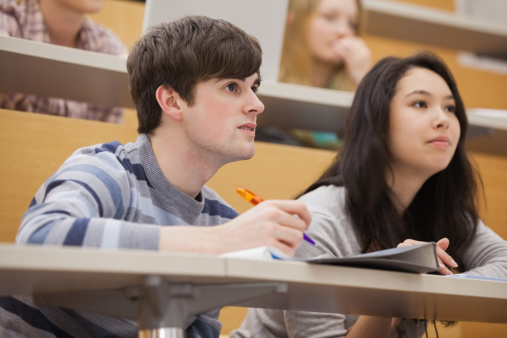 Slide 5
Copyright © AQA and its licensors. All rights reserved.
AS: specification at a glance
+
Slide 6
Copyright © AQA and its licensors. All rights reserved.
The new A-level specification
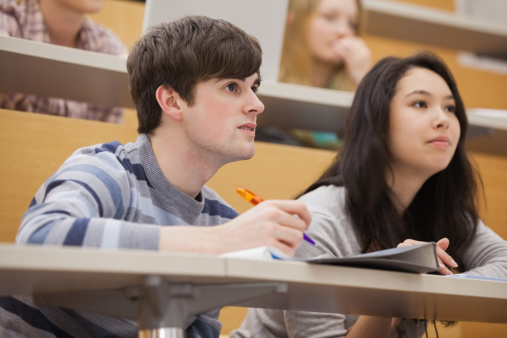 Slide 7
Copyright © AQA and its licensors. All rights reserved.
A-level: specification at a glance
Slide 8
Copyright © AQA and its licensors. All rights reserved.
Assessment objectives
Slide 9
Copyright © AQA and its licensors. All rights reserved.
Imagined Worlds
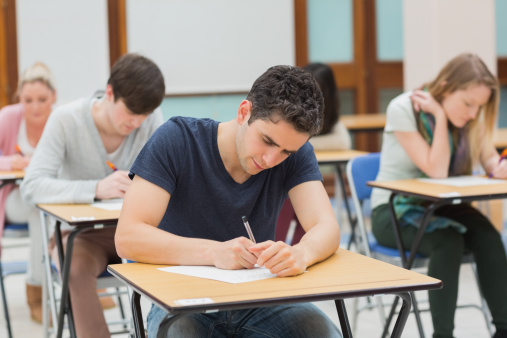 Slide 10
Copyright © AQA and its licensors. All rights reserved.
Imagined Worlds
Imagined Worlds – narratives that project a particular point of view and present characters, times and places in striking ways: 



Externally assessed at AS in Paper 1: Views and Voices

Externally assessed at A-level in Paper 1: Telling Stories
Slide 11
Copyright © AQA and its licensors. All rights reserved.
Imagined Worlds: skills
Students should be encouraged to: 

explore how writers present times, locations, events and characters through specific uses of language and through the conscious shaping of their narratives

read texts closely and confidently, drawing on a range of frameworks to support their analyses

consider important aspects of the fantasy genre and how contextual factors related to the production and reception of the novels influence and shape meanings.
Slide 12
Imagined Worlds: text choices
Students study one of four set texts chosen from
 
Frankenstein by Mary Shelley

Dracula by Bram Stoker

The Handmaid’s Tale by Margaret Atwood

The Lovely Bones by Alice Sebold
Slide 13
Imagined Worlds: key terms and concepts
Key terms for this section are:
 
Narrator: a fictional entity responsible for telling the story in the novel (note the general definition for a narrator on this specification is: a person responsible for writing or speaking a narrative)

Storyworld: the fictional world that is shaped and framed by the narrative

Characterisation: the range of strategies that authors and readers use to build and develop characters

Point of view: the perspective(s) used in a text through which a version of reality is presented

Genre: a way of grouping texts based on expected shared conventions

Speech and thought presentation: the ways in which a character’s speech and thought are shown through varying degrees of narrator control.
Slide 14
Imagined Worlds: exam questions
Questions from the specimen assessment material.

AS:

Read the extract printed below. Examine how Shelley presents Frankenstein in this extract.


A-level (short extract from the novel printed for each question):

either

Explore the significance of the Creature’s speech and thought in the novel 

or

Explore the significance of characters’ attitudes towards science in the novel
Slide 15
Poetic Voices
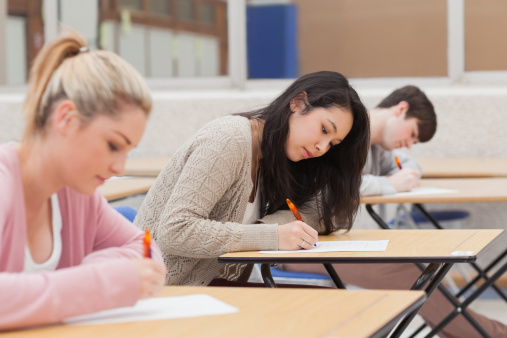 Slide 16
Copyright © AQA and its licensors. All rights reserved.
Poetic Voices
Poetic Voices  – narratives that construct a strong sense of personal perspective:


externally assessed at AS in Paper 1: Views and Voices

externally assessed at A-level in Paper 1: Telling Stories.
Slide 17
Copyright © AQA and its licensors. All rights reserved.
Poetic Voices: text choices
Students study one of four set poets from the AQA Poetic Voices Anthology chosen from:
 
John Donne

Robert Browning

Carol Ann Duffy

Seamus Heaney.
Slide 18
Poetic Voices: key terms and concepts
The focus is on key concepts relevant to the study of the nature and function of poetic voice from a linguistic perspective, exploring the nature of the poet’s skill  in the telling of events and the presentation of people

Identity: the sense of a distinct self that is held by a speaker in a poem

Poetic Voice: the way in which the speaker’s sense of identity is projected through language choices so as to give the impression of a distinct persona with a personal history and a set of beliefs and values

Point of view: the perspective(s) used in a text through which a version of reality is presented

Genre: a way of grouping texts based on expected shared conventions

Register: a variety of language that is associated with a particular situation of use
Slide 19
Poetic Voices: exam questions
Questions from the specimen assessment material.

AS:

Read ‘Follower’ and ‘Mid-Term Break’, printed below. Compare and contrast how childhood is presented in these poems.

A-level:

Either

Examine how Heaney presents the importance of remembering in ‘Punishment’ and one other poem of your choice.  

Or

Examine how Heaney presents family relationships in ‘Digging’ and one other poem of your choice.
Slide 20
Poetic Voices: A-level exam questions
Questions from the specimen assessment material:

Examine how Donne presents views about relationships between lovers in ‘The Sun Rising’ and one other poem of your choice.  

Examine how Browning presents speakers’ attitudes towards others in ‘The Lost Leader’ and one other poem of your choice. 

Examine how Duffy presents speakers’ connections with places in  ‘Never Go Back’ and one other poem of your choice. 

Examine how Heaney presents the importance of remembering in ‘Punishment’ and one other poem of your choice.
Slide 21
Remembered Places
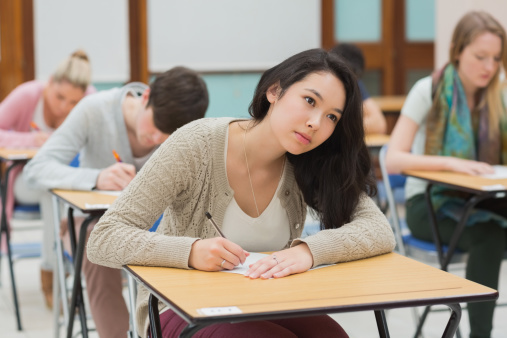 Slide 22
Copyright © AQA and its licensors. All rights reserved.
Remembered Places
Remembered Places – narratives that construct different views of Paris

Externally assessed at AS in Paper 2: People and Places

Comparative analytical task (2 short extracts)
Re-creative writing based on AQA Anthology: Paris 
Critical Commentary – evaluating own re-creative work

Externally assessed at A-level in Paper 1: Telling Stories

Comparative analytical task (2 longer extracts)


The text used is the AQA Anthology: Paris.
Slide 23
Copyright © AQA and its licensors. All rights reserved.
Remembered Places: AQA Anthology: Paris
What types of texts does the Anthology contain?

Travel memoirs
Advertisements
Video travel guides
Personal narratives
Autobiographies
Travel blogs
Online guides 
Websites – online forums
Guidebooks
Newspaper articles
Pathé news reports
History books
Letters 
Conversations.
Slide 24
Copyright © AQA and its licensors. All rights reserved.
Remembered Places: key terms and concepts
Key terms for this section are:
 
Genre: a way of grouping texts based on expected shared conventions

Representation: the portrayal of events, people and circumstances through language and other meaning-making resources to create a way of seeing the world 

Point of view: the perspective(s) used in a text through which a version of reality is presented 

Register: a variety of language that is associated with a particular situation of use

Literariness: the degree to which a text displays ‘literary’ qualities along a continuum rather than being absolutely ‘literary’ or ‘non-literary’.
Slide 25
Remembered Places: analytical questions
Questions from the specimen assessment material.

AS:

Compare and contrast how the writers and speakers in these extracts present Paris. You should refer to both extracts in your answer and consider:
the language choices made and their likely effects
the different audience and purposes of the texts
aspects of mode.

A-level:

Compare and contrast how the writers of these texts express their ideas about people living in or visiting Paris. You should refer to both texts in your answer.
Slide 26
Remembered Places: re-creative writing (AS only)
Students should be encouraged to:

consciously shape their narratives and work with particular genre conventions 

creatively re-cast texts to take on the role of a writer presenting a place, controlling interpretative effects through considered language choices

analyse their own re-creative writing closely and confidently, drawing on a range of frameworks to support their analyses.
Slide 27
Copyright © AQA and its licensors. All rights reserved.
Remembered Places: AS re-creative writing task
Question from the specimen assessment material.

Refer to Text A from The Most Beautiful Walk in the World: A Pedestrian in Paris by John Baxter. 

Recast this as the section of the Café Danton’s website where the café’s location is described.

You might consider:
what will appeal to visitors about the location
how the local area might best be described.

You should write about 200 words.
Slide 28
Remembered Places: AS re-creative commentary task
Identify four specific examples of language in your writing and explain 
your reasons for using them.

You should write about 200 words.
AO2 (5 marks)
Analyse ways in which meanings are shaped in texts

AO3 (10 marks)
Demonstrate understanding of the significance and influence of the contexts in which texts are produced and received

AO5 (5 marks)
Demonstrate expertise and creativity in the use of English to communicate in different ways
Slide 29
Co-teaching AS and A-level
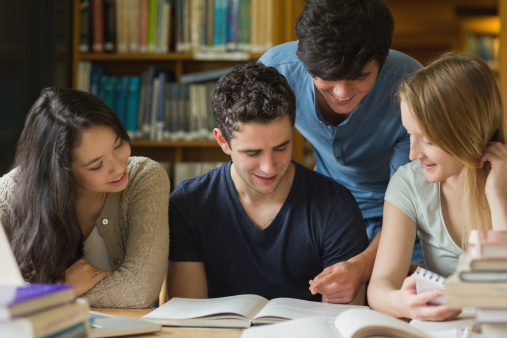 Slide 30
Copyright © AQA and its licensors. All rights reserved.
Designing schemes of work for co-teachability
AS (Year 1 of teaching):

Imagined Worlds

Poetic Voices

Remembered Places.

A-level (Year 2 of teaching):

Writing about Society

Dramatic Encounters

Making Connections.
Slide 31
Copyright © AQA and its licensors. All rights reserved.
Implications for co-teachability
AS (Year 1 of teaching):

Imagined Worlds (extract/closed book)
Poetic Voices (extract/closed book)
Remembered Places (comparative analysis + recreative writing).

A-level (Year 2 of teaching):

Writing about Society (interventionist writing)
Dramatic Encounters
Making Connections  (one literary text and non-literary material).

Revision:
Imagined Worlds (open book and change in AO assessment)
Poetic Voices (open book and change in AO assessment)
Remembered Places (change in weighting of AOs).
Slide 32
Copyright © AQA and its licensors. All rights reserved.
A-level Paper 2: Exploring Conflict
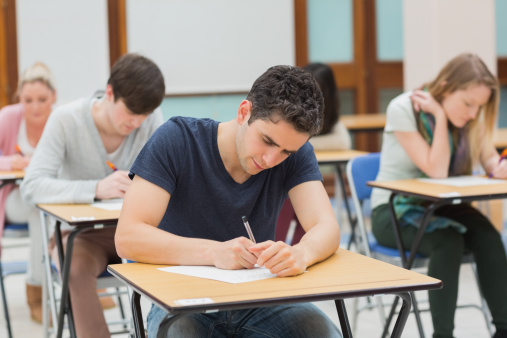 Slide 33
Copyright © AQA and its licensors. All rights reserved.
A-level: specification at a glance (Component 2)
Slide 34
Copyright © AQA and its licensors. All rights reserved.
Writing about Society
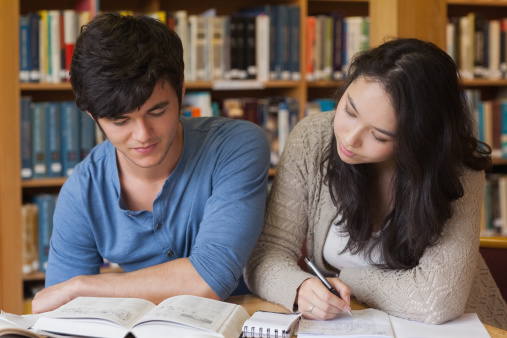 Slide 35
Copyright © AQA and its licensors. All rights reserved.
Writing about Society: text choices
Students study one of four set texts chosen from:
 
Into the Wild by Jon Krakauer

The Suspicions of Mr Whicher: Or the Murder at Road Hill House by Kate Summerscale

The Great Gatsby by F. Scott Fitzgerald

The Kite Runner by Khaled Hosseini.
Slide 36
Writing about Society: key terms and concepts
Key terms for this section are:
 
Society: a group of people working and living in a specific location who act out cultural beliefs and practices.

Characterisation: the range of strategies that authors and readers use to build and develop characters.

Point of view: the perspective(s) used in a text through which a version of reality is presented.

Motif: a repeated concrete object, place or phrase that occurs in a work of fiction and is related to a particular theme.

Base text: the original text from which re-creative writing takes place.
Slide 37
A-level: content for Paper 2 Section A
Students should be encouraged to:

explore, through analysis and re-creative writing, how writers present narratorial point of view, characters, events, themes and genre through specific uses of language and through the conscious shaping of their narratives

build up a richly detailed understanding of how different aspects of texts are stylistically created

intervene in texts in experimental and targeted ways to explore and reveal the workings of texts and to explore an absent or underplayed perspective, eg the voice of a marginal character, the reporting of an event to a different audience

construct comparative analytical commentaries reflecting on their re-creative writing.

For further guidance, please see Teaching guide: Textual intervention
Slide 38
Copyright © AQA and its licensors. All rights reserved.
Writing about Society: exam questions
Question from the specimen assessment material: Into the Wild:

Read the opening of Chapter 1 from [opening line of extract] to [closing line of extract].

Here the writer describes the meeting between Gallien, a working man travelling to Anchorage, and Alex, who is travelling.

Recast this description into an account that Gallien might give to his wife later that evening.

(It should be about 300 words).

AO5
Demonstrate expertise and creativity in the use of English to communicate in different ways.
Slide 39
A-level: content for Paper 2 Section A
Critical commentary:

understanding choices made and the effects created

demonstrating an understanding of the base text

explaining own language choices

analysing intentions in re-shaping the writer’s original material

should be about 400 words.
AO2 (15 marks)
Analyse ways in which meanings are shaped in texts

AO4 (10 marks)
Explore connections across texts, informed by linguistic and literary concepts and methods

AO5 (5 marks)
Demonstrate expertise and creativity in the use of English to communicate in different ways
Slide 40
Copyright © AQA and its licensors. All rights reserved.
Dramatic Encounters
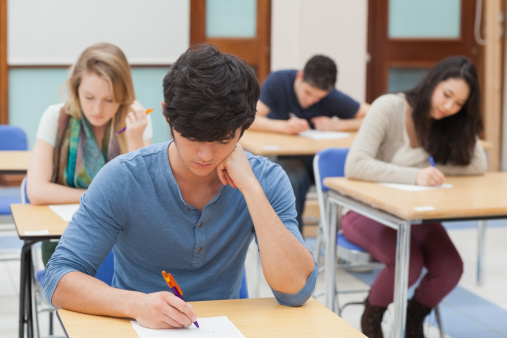 Slide 41
Copyright © AQA and its licensors. All rights reserved.
Dramatic Encounters: skills
Students should be encouraged to:

engage with drama from the perspective of both a text and a performance

explore the linguistic choices chosen for characterisation, the ‘conversational’ aspects of the dramatic genre in the representation of speech and the playwright’s selection of stagecraft techniques

consider how language choices and stagecraft highlight areas of conflict in relation to themes and characters

appreciate contextual aspects relevant to the production and reception of the play.
Slide 42
Dramatic Encounters: text choices
Students study one of four set texts chosen from:
 
Othello by William Shakespeare

All My Sons by Arthur Miller

A Streetcar Named Desire by Tennessee Williams

The Herd by Rory Kinnear.
Slide 43
Dramatic Encounters: key terms and concepts
Key terms for this section are:
 
Speech acts: the forms and functions associated with particular utterances and types of speech

Felicity conditions: the conditions needed for a speech act to achieve its purpose, such as the authority of the speaker and the situation of the speaker

Conversational maxims: explicit principles that provide a backdrop for conversation to take place so that speakers can easily understand one another

Politeness strategies: distinctive ways in which speakers can choose to speak to avoid threatening face 

Impoliteness: the act of directly threatening face (using impoliteness strategies).
Slide 44
Dramatic Encounters: exam questions
All My Sons:

either

Refer to Act 2, beginning ‘Then why’d you ship them out’ and ending ‘My Chris’   
[contextual information for extract given].
Referring to these and other parts of the play, explore how and why Miller presents conflicting ideas about responsibility throughout the play.

or

Referring to these and other parts of the play, explore how and why Miller uses characters’ conflicting beliefs throughout the play.
Slide 45
A-level NEA: Making Connections
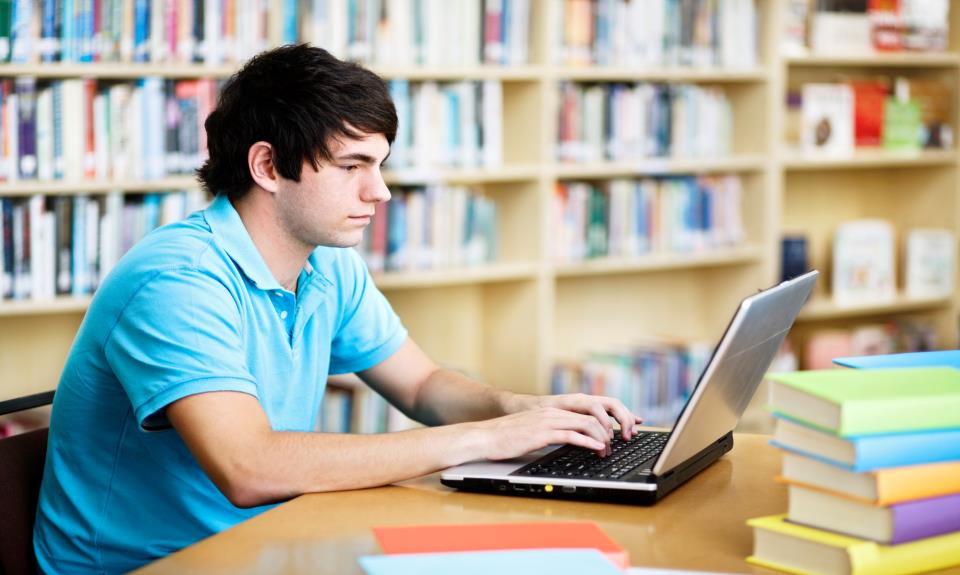 Slide 46
Copyright © AQA and its licensors. All rights reserved.
A-level: how will NEA be assessed?
A personal investigation that explores a specific technique or theme in both literary and non-literary discourse

Students will make connections between a literary text and non-literary material

Assessed by teachers

Moderated by AQA

50 marks

20% of A-level

2500 – 3000 words.

For further information and resources, visit aqa.org.uk/7707
Slide 47
Copyright © AQA and its licensors. All rights reserved.
Making Connections
The literary text counts as one of the six substantial texts for study.

Literary texts are defined as those that are drawn from the three literary genres of prose fiction, poetry and drama.

Texts prescribed for study for the examined units may not be chosen, but further texts by the same author may be chosen.

It is possible to use a wide range of non-literary texts, from different discourses and in different genres and modes.

Non-literary material needs to qualify on the basis of being a good source of data in the context of the student’s chosen area of study.

Written-up as a research report using headings.

Students are expected to do secondary reading relevant to their topic/investigation and explore this in their report.
Slide 48
Copyright © AQA and its licensors. All rights reserved.
NEA: possible options
Explore a theme or some aspect of representation: this can build on study from exam components in terms of focus.

The representation of travel in a literary text and personal memoirs/travel blogs (eg Bill Bryson, Tim Moore, Paul Smith).

Possible areas of study: dangers of travelling; travelling alone; journeys as self-discovery, as metaphor and in the construction of identity; travel and place, memories, connections with people and so on

Explore the use of a particular technique/feature.

The nature of storytelling in a literary text and in news reports of serious crimes.

Possible areas of study: why certain events are seen as important to talk about, structure of stories and ways that events are narrated, any focuses on specific people, places and events, the use of speech or other techniques and so on.
Slide 49
Copyright © AQA and its licensors. All rights reserved.
AQA support and resourcing 1
AQA tools to help you:

aqa.org.uk/7707

ERA (Enhanced Results Analysis) found on e-AQA at aqa.org.uk/log-in

Secure Key Materials found on e-AQA at aqa.org.uk/log-in

Training courses from aqa.org.uk/cpd
Slide 50
Copyright © AQA and its licensors. All rights reserved.
Support and resources for AS and A-level English Language and Literature
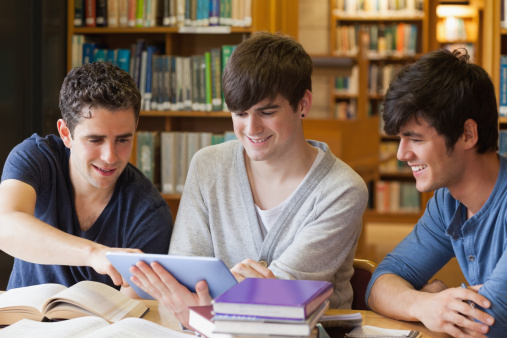 Slide 51
Copyright © AQA and its licensors. All rights reserved.
AQA ongoing support and resources: textbook
Cambridge University Press is the approved AQA publisher for this specification.

A-level English Language and Literature for AQA Student Book (print and digital resources).  Publication expected June 2015.
Slide 52
Copyright © AQA and its licensors. All rights reserved.
AQA-approved textbooks
We only approve student textbooks (print and digital) – though see approved publishers’ websites for the full range of resources to support each specification.

Textbooks must be matched to the specification to be AQA-approved.                             

Each approval process consists of a detailed 4-stage review by our reviewers 
  (ie senior examiners or Chairs).

Published textbooks which do not have the AQA approved badge are not ‘AQA approved’. Prior to publication publishers will advise that these books have entered the AQA approval process.

See the AQA website (All about us) for full details.
7 of 33
Version 1.0
Copyright © AQA and its licensors. All rights reserved.
Other specification-dedicated resources:
Specimen papers and past papers
Student responses and examiner commentaries
Guide to writing realistic practice papers 
Reports on the exam
Making Connections: non-exam assessment guidance
Schemes of work and teaching ideas
Question commentaries 
Glossary of key terms and guide to methods of language analysis
Stylistics and further reading: Introduction 
The Definite Article – our language and literature research blog.

Found at: aqa.org.uk/7707
Slide 54
Copyright © AQA and its licensors. All rights reserved.
Contact points for more information and guidance
Teacher Services
      General email English-gce@aqa.org.uk
Tel no 0161 953 7504

Events
General email events@aqa.org.uk 
Tel no 0161 696 5994

AQA Website aqa.org.uk
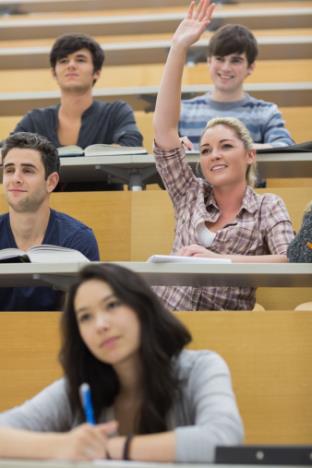 Slide 55
Copyright © AQA and its licensors. All rights reserved.
Thank you
We are an independent education charity 
and the largest provider of academic qualifications for all abilities taught in schools and colleges. 

Our aim is to enable students to realise their potential 
and provide teachers with the support and resources they need 
so that they can focus on inspiring learning.
 
aqa.org.uk/
Follow us on Twitter @AQACPD.
Slide 56
Copyright © AQA and its licensors. All rights reserved.